PHÒNG GIÁO DỤC VÀ ĐÀO TẠO VĨNH THUẬN                        
TRƯỜNG TH&THCS PHONG ĐÔNG
Năm học 2019-2020
Bài giảng: BÀI 67- Luyện tập chung
(Sách thực nghiệm trang 43- 44)
Môn: Toán, lớp 3- Tuần 23


Email: svhiep@vinhthuan.edu.vn
Điện thoại di động: 0833666142
Địa chỉ công tác: Vĩnh Thạnh, Phong Đông, Vĩnh Thuận, Kiên Giang
Tháng 03/2020
Muc tiêu:
	Em ôn lại nhân (chia) số có bốn chữ số (cho) số có một chữ số và giải toán có hai phép tính.
Câu 1: 
Đặt tính rồi tính:
516 x 4         804 x 8        1230 x 6
2064 : 4        6432 : 8       7380 : 6
Quiz
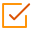 Câu 1: Đặt tính rồi tính:
Click the Quiz button to edit this object
x
516 
    4
804 
    8
1230
       6
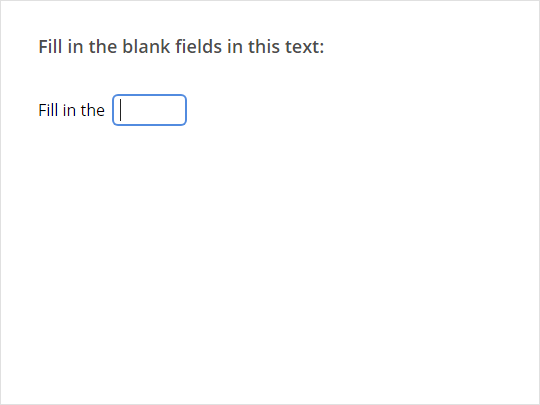 x
x
2064
6432
7380
7380
6
2064
8
4
6432
1
3
0
6
0
32
6
2
3
0
18
5
1
8
0
4
6
24
0
0
0
0
Câu 2: 
Đặt tính rồi tính:
1437 : 3         3095 : 5          4217 : 7
4217
3
7
1437
3095
5
7
01
3
2
0
9
6
0 2
1
9
579
6
27
  0
Dư 3
45
0
Câu 3:     
     a. Có 5 thùng sách, mỗi thùng đựng 306 quyển sách. Số sách đó chia đều cho 9 thư viện trường học. Hỏi mỗi thư viện được chia bao nhiêu quyển sách?

      b. Một sân vận động hình chữ nhật có chiều rộng 106m và chiều dài  gấp 3 lần chiều rộng. Tính chu vi sân vận động.
Câu 3:     
     a. Có 5 thùng sách, mỗi thùng đựng 306 quyển sách. Số sách đó chia đều cho 9 thư viện trường học. Hỏi mỗi
thư viện được chia bao nhiêu quyển sách?

      b. Một sân vận động hình chữ nhật có chiều rộng 106m và chiều dài  gấp 3 lần chiều rộng. Tính chu vi sân vận động đó?
Bài giải
3a)
Số quyển sách 5 thùng có là:
      		 306 x 5 = 1530 (quyển sách)
	Số quyển sách mỗi thư viện nhận được là:
       		1530 : 9 = 170 (quyển sách)      
                      	  Đáp số: 170 quyển sách.
Bài giải
3b)
Chiều dài sân vận động là:
    		   	106 x 3 = 408 (m)
 		Chu vi sân vận động đó là:
       			(408 + 106 ) x 2 = 1028 (m)     
                       		 Đáp số: 1028 (m).
Câu 4: Vào buổi chiều và buổi tối hai đồng hồ nào chỉ cùng thời gian?
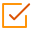 Click the Quiz button to edit this object
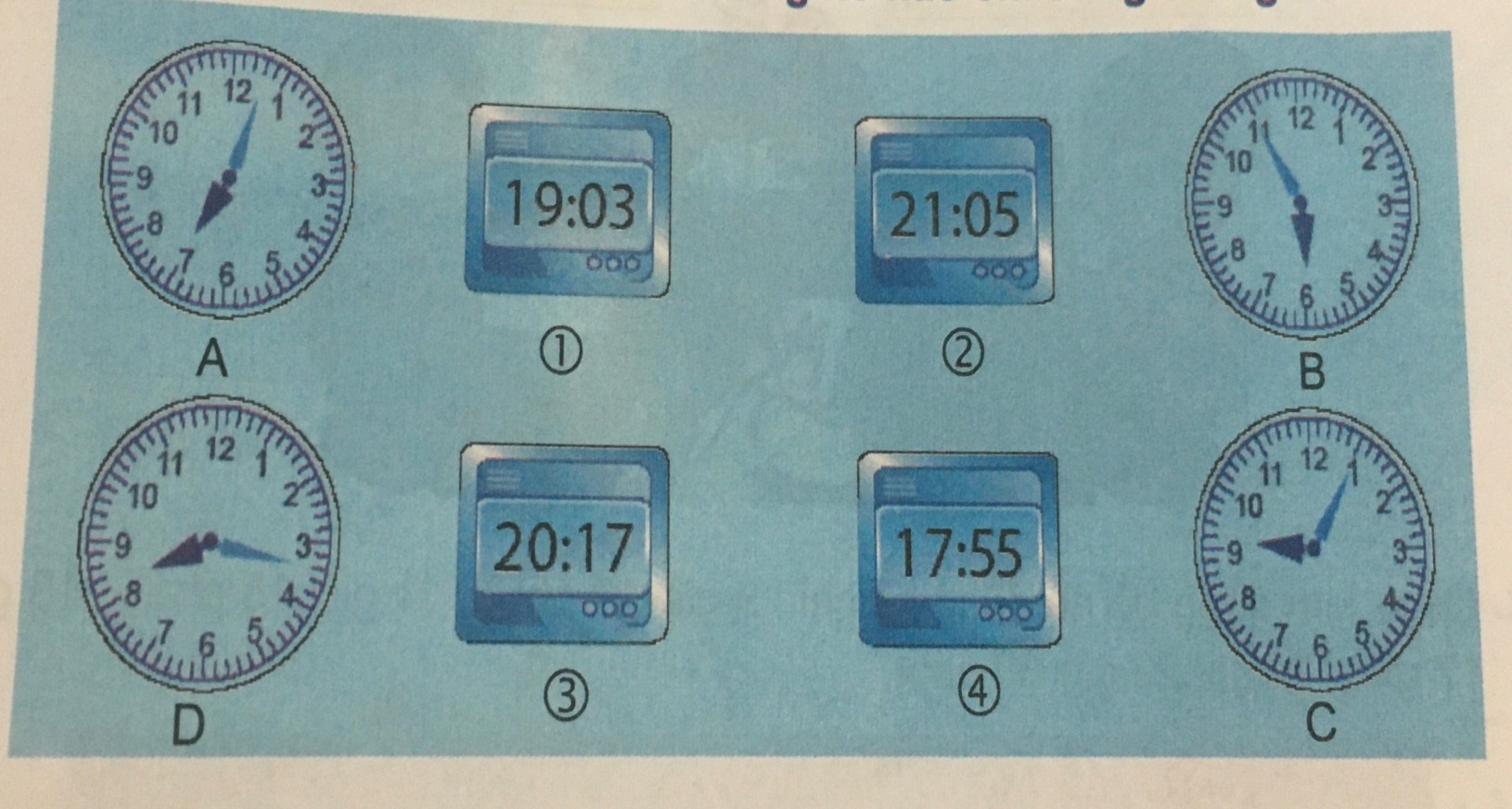 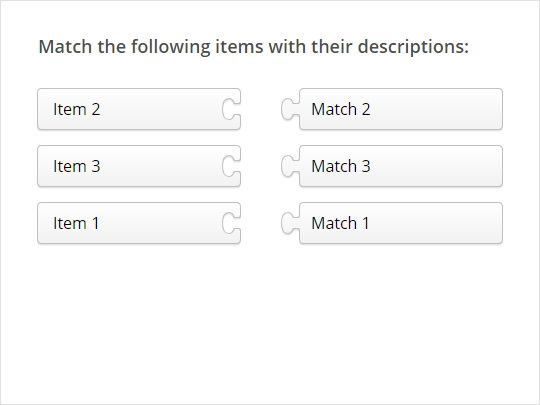 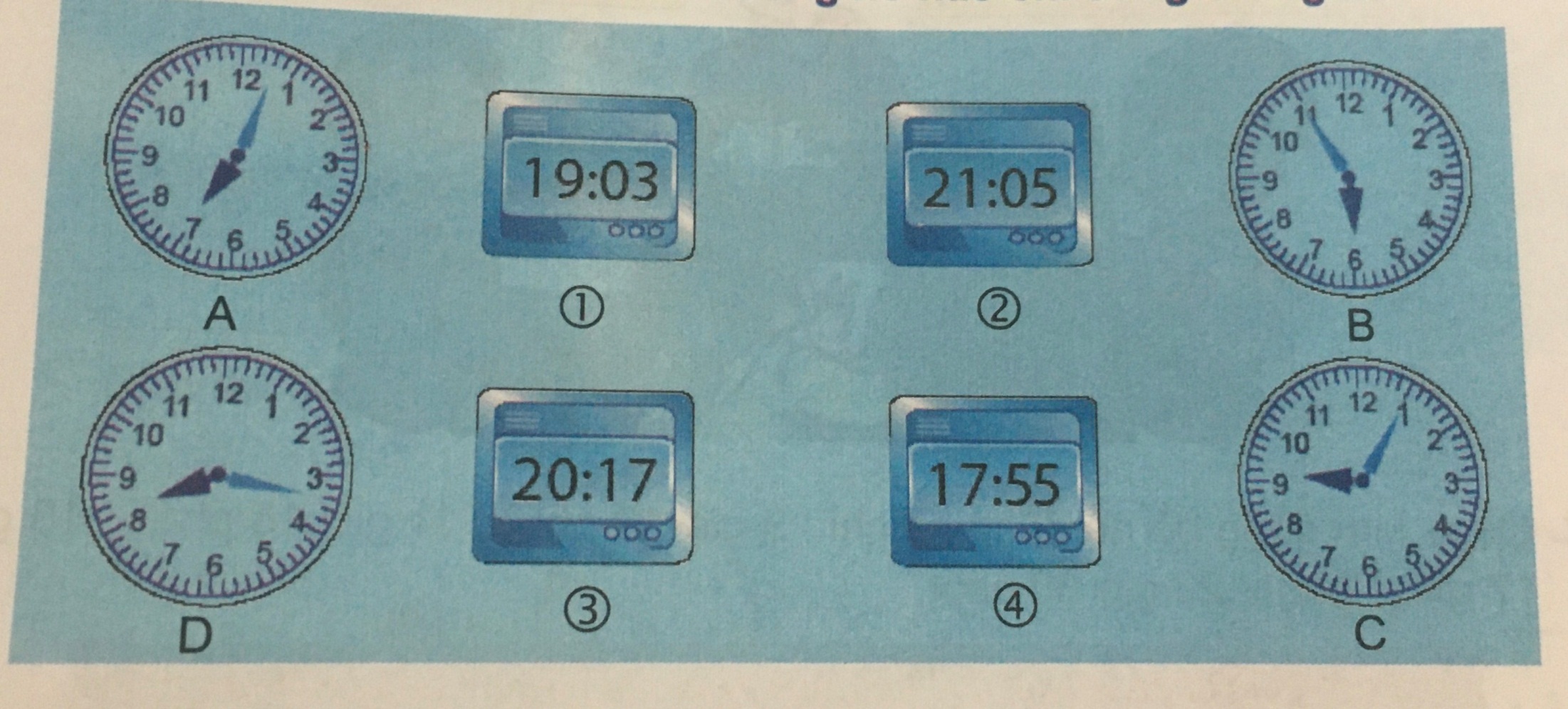 C. Hoạt động ứng dụng

      Câu 1: Một ô tô chở 1500 viên gạch. Hỏi 5 ô tô như thế chở  bao nhiêu viên gạch?
Câu 2: Hãy đặt bài toán sử dụng phép nhân, phép chia đã học vào vở?
C. Hoạt động ứng dụng

      Câu 1: Một ô tô chở 1500 viên gạch. Hỏi 5 ô tô như thế chở  bao nhiêu viên gạch?
Câu 2: Hãy đặt bài toán sử dụng phép nhân, phép chia đã học vào vở?